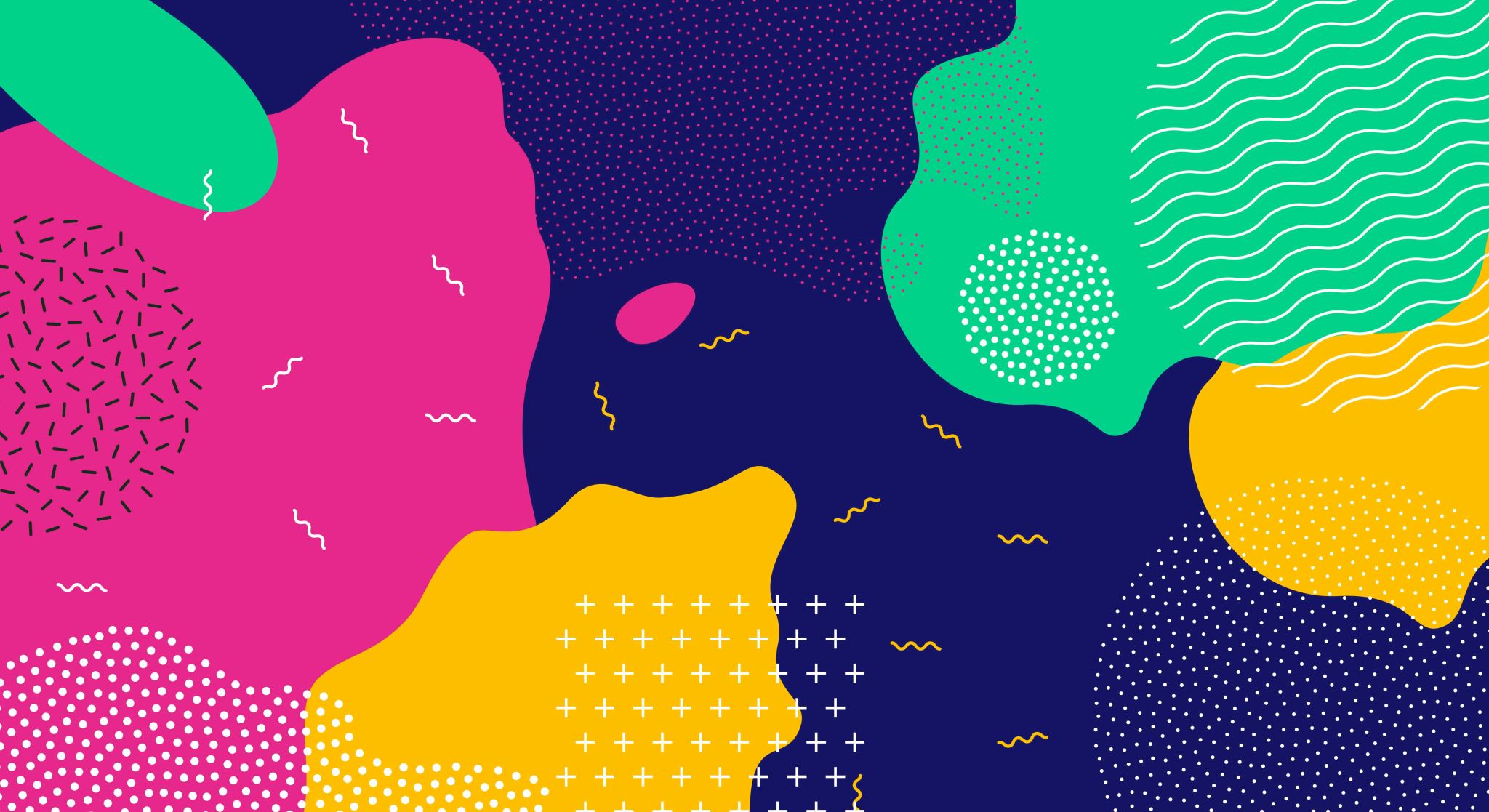 Fenomenologija maloljetničkih kaznenih djela
Prof. dr. sc. Marijana Majdak 
marijana.majdak@pravo.hr
Pravni fakultet Sveučilište u Zagrebu, Studijski centar socijalnog rada
Kakva to kaznena djela mladi čine?

Koja su obilježja kaznenih djela mladih?

Koja su obilježja mladih koji čine kaznena
djela?
Neka značajna pitanja
Prema kaznenim djelima mladih
Kaznena djela mladih
Kaznena djela mladih – rangiranje k.d. mladih
Kaznena djela protiv imovine
Tko su mladi počinitelji krađe i razbojstava?
kaznena djela razbojništva i krađe češće čine mlađi maloljetnici, 

u urbanim mjestima, 

već su ranije bili prijavljivani i sankcionirani.

roditelji su češće razdvojeni (razvod ili smrt roditelja),
 
već su ranije bili u tretmanu Centra za socijalnu skrb.
Kaznena djela protiv života i tijela
Kaznena djela protiv života i tijela
Rezultati istraživanja u Hrvatskoj pokazuju da maloljetni počinitelji ubojstava nisu u pravilu posebno društveno opasne, patološke ili na lišavanje života drugih osoba usmjerene ličnosti, većina ih dolazi u tu situaciju stjecajem okolnosti među kojima i žrtva svojim ponašanjem može pridonjeti delikatnoj situaciji

Rijetki su maloljetnici koji djelo planiraju pažljivo birajući žrtvu

Društvo: fizička snaga, nadmoć, nadmetanje, iskazivanje agresije

Najčešće su prolaznog karaktera ako nisu pod utjecajem skupine u kojoj dominiraju odrasle osobe

Važan elemenat je konzumiranje alkohola i drugih opojnih sredstava
Tko su mladi počinitelji nasilnih delikata
Tko su mladi počinitelji ubojstava? (Hrvatsko udruženja za kaznene znanosti i praksu, 1999.)
Kaznena djela protiv spolne slobode i spolnog ćudoređa
Maloljetnici: snaga i strast u kulminaciji a um još nije dosegao dovoljnu kontrolu da bi gospodario nad njihovim utjecajima

Najčešće nad poznatim osobama, nije unaprijed planirano, nije izraz negativnog procesa razvoja ličnosti i nema negativnu prognozu daljnjeg razvoja

Tamna brojka, malo ih se procesuira

Razlozi: obitelj počinitelja ali i žrtve (podcjenjivanje, strah...), sumnjičav stav policije i dr. društvenih službi, nemogućnost žrtve da opiše što se je zaista dogodilo, umanjivanje značaja zbog dobi maloljetnog počinitelja, stavovi
This Photo by Unknown Author is licensed under CC BY
Kaznena djela protiv spolne slobode i spolnog ćudoređa
Najčešće obljuba, seksualno zlostavljanje: seksualni čin/spolni odnošaj s drugom osobom koja ne daje ili ne može dati svoj pristanak: dijete, nemoćna osoba (namjera je da se nanese šteta, ponizi osobu, a bitno je da žrtva to tako percipira)

Silovanje, pokušaj silovanja, teško kazneno djelo protiv spolne slobode, spolna zlouporaba djeteta mlađeg od 15 godina, iskorištavanje djece za pornografiju, seksualno maltretiranje, bludne radnje, prostitucija

Zlostavljanje bez kontakta; egzibicionizam, voajerizam, bizarni tel. Pozivi
This Photo by Unknown Author is licensed under CC BY-ND
Kaznena djela protiv zdravlja ljudi (k.d. zlouporabe opojnih droga, zaštićeno međunarodnim pravom)
Širenje i prenošenje zaraznih bolesti
Nedozvoljeno uzimanje i presađivanje dijelova ljudskog tijela
Nepružanje medicinske pomoći u hitnim slučajevima
Nedriliječništvo
Krivotvorenje lijekova i medicinskih proizvoda
Proizvodnja i stavljanje u promet štetnih proizvoda za liječenje
Proizvodnja i stavljanje u promet proizvoda štetnih za ljudsko zdravlje
Neovlašteno posjedovanje, proizvodnja i trgovanje drogom i tvarima zabranjenim u športu
Omogućavanje trošenja droga i tvari zabranjenih u športu
Kaznena djela protiv javnog reda
Kaznena djela protiv osobne slobode (prijetnja)
Netolerancija različitosti
Na osnovu nacionalnosti, vjere, rase, spolne orijentacije, određenih interesa
Protupravno oduzimanje slobode
Otmica
Prisila
Prijetnje
Nametljivo ponašanje
This Photo by Unknown Author is licensed under CC BY-SA
Kaznena djela počinjena u sudioništvu
Kaznena djela počinjena u povratu
Udaljenja iz obiteljskog doma i bjegovi iz odgojnih ustanova
Emocionalno nestabilne mlade osobe, impulsivne, agresivne ili odgojno zapuštene
Najčešći razlozi udaljenja iz kuće su avanturizam, skitnja, obiteljski problem i problem u školi, potreba za slobodom i neovisnošću
Da bi pobjegli od kazne ili obaveze, da bi kaznili svoje roditelje, izazvali njihov osjećaj krivnje, kao trenutačna reakcija na sukob, može značiti poziv u pomoć (maltretiranje)
Povezani s visokom razinom stresa i frustracije mlade osobe
Bijeg iz odgojne ustanove: problem adaptacije, izbjegavanje odgojne mjere, ne vraćanje s dopusta u ustanovu, bijeg zbog činjenja kaznenih djela, nepoštivanje autoriteta, utjecaj vršnjaka
Nerijetko u bijegu čine kaznena djela jer nemaju sredstva za preživljavanje, prostitucija
This Photo by Unknown Author is licensed under CC BY
Nasilje među vršnjacima (bullying)
Međuvršnjačko nasilje – izloženost namjerno negativnom, ponavljanom djelovanju od strane jednog ili više učenika, nerazmjerne stvarne ili perceptivne snage, zbog kojeg dijete trpi tjelesnu i/ili emocionalnu štetu, a nemoćno je da se odupre
Protokol o postupanju u slučaju nasilja među djecom i mladima
Ogovaranje, nazivanje pogrdnim imenima, ismijavanje, zastrašivanje, namjerno isključivanje iz skupine, oduzimanje stvari ili novca, uništavanje ili oštećivanje djetetovih stvari, ponižavanje, dovođenje djeteta u podređeni položaj, spolno uznemiravanje I zlostavljanje
Unatoč kulturalnim razlikama postoje određene pravilnosti obzirom na spol, dob, lokaciju i vrstu zlostavljanja:
Češće se događa u školi
Dječaci koriste fizičku agresiju, a djevojčice verbalnu I indirektnu
Dječaci zlostavljaju i dječake i djevojčice, a djevojčice češće zlostavljaju djevojčice
Dječaci su češće žrtve zlostavljanja
Počinitelji rijetko djeluju sami
Zlostavljanje se nastavlja I u srednjoj školi
This Photo by Unknown Author is licensed under CC BY
Kockanje i kriminalitet
Adolescenti su uključuju u rizična ponašanja kako bi preuzeli kontrolu nad svojim životom, traženje uzbuđenja I egocentrizam
Najrizičnija dob je od 19-25 godina
Istraživanja Ricijaš i sur. (2016) pokazuju:
72,9% srednjoškolaca barem jednom u životu se kockalo/kladilo
Najčešće se radi o sportskom klađenju I igranju lutrijskih igara
Čak 12,9% srednjoškolaca zadovoljava kriterije za visoku razinu problema povezanih s kockanjem, ozbiljne psihosocijalne posljedice kockanja
Izražene su razlike obzirom na spol (veća štetnost kod mladića)
Najbolji prediktori opće mjere ozbiljnosti problema povezanih s kockanjem su: učestalost kockanja, ustrajanje u kockanju uslijed dobitka, iskustvo dobitka većeg iznosa, specifična motivacija za kockanjem
Alkohol i kriminalitet
Posljednji podaci ESPAD istraživanja pokazuju da je alkohol među mladima vrlo zastupljen (oko 92% pilo barem jednom u životu a oko 55% u posljednjih 30 dana)
Porast pijenja više pića u jednoj prigodi (heavy episodic drinking)
Alkohol je prema mišljenju učenika jako lako dostupan (oko 87%)
Pod utjecajem alkohola djevojke su sklone ulasku u seksualne odnose s nepoznatim osobama a dječaci su skloni tučnjavama I nasilnom ponašanju
This Photo by Unknown Author is licensed under CC BY-NC
Droga i kriminalitet
Od 01.01.2013. kazneno djelo zlouporaba opojnih droga  definira se u tri članka: 
čl.190 neovlaštena proizvodnja i promet drogama
Čl. 191 omogućavanje trošenja droga i
Čl.191a neovlaštena proizvodnja i promet tvari zabranjenih u sportu 
Tretira se kroz Kazneni zakon i Zakon o suzbijanju zlouporabe droga

U zadnje vrijeme prisutno je eksperimentiranje s tzv. novim drogama
Pitanja za ponavljanje
Literatura
Singer, M., Kovčo Vukadin, I. I Cajner Mraović, I. (2002) Kriminologija. Zagreb: Globus I Edukacijsko-rehabilitacijski fakultet u Zagrebu.

Martinjak, D. I Odeljan, R. (2016) Etiološki I fenomenološki čimbenici maloljetničke delinkvencije. Zagreb: MUP.

Peto Kujundžić, L. (2010) Sudska zaštita djece. Zagreb: Novi Informator

Forko, :, Lotar, M. (2012) Izlaganje adolescenata riziku na nagovor vršnjaka – važnost percepcije sebe I drugih. Kriminologija I socijaln integracija, 20 (1) 35-47

Dodig, D. (2013) Izazovi procjene i odrednice izraženosti psihosocijalnih posljedica kockanja adolescenata. Kriminologija i socijalna integracija, 21 (2) 1-13.

Ricijaš, N., Dodig Hundrić, D., Huić, A. i Kranželić, V. (2016) Kockanje mladih u Hrvatskoj – učestalost igranja i zastupljenost problematičnog kockanja..Kriminologija i socijalna integracija, 24 (2) 24-47.

Statistički ljetopis 2019.

Statističko Izvješće DO, 2019., 2020., 2021.